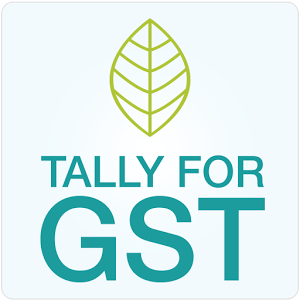 Media Plus
Solution for Advertisement Agency made on Tally.ERP 9 Platform
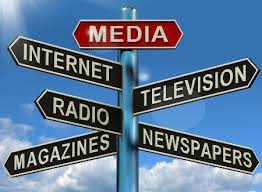 Publication & Broadcasting
Functionality of a Media Agency
Process in Publication
Process in Broadcasting
Features – Publication & Broadcasting Module
Publication Reports Available
Broadcasting Reports Available
Excel/CSV Integration
Hoarding Management
Process in Service Management
Features in Spare Management
Supportive Feature of Service & Spares
Hoarding Reports Available
Screen View
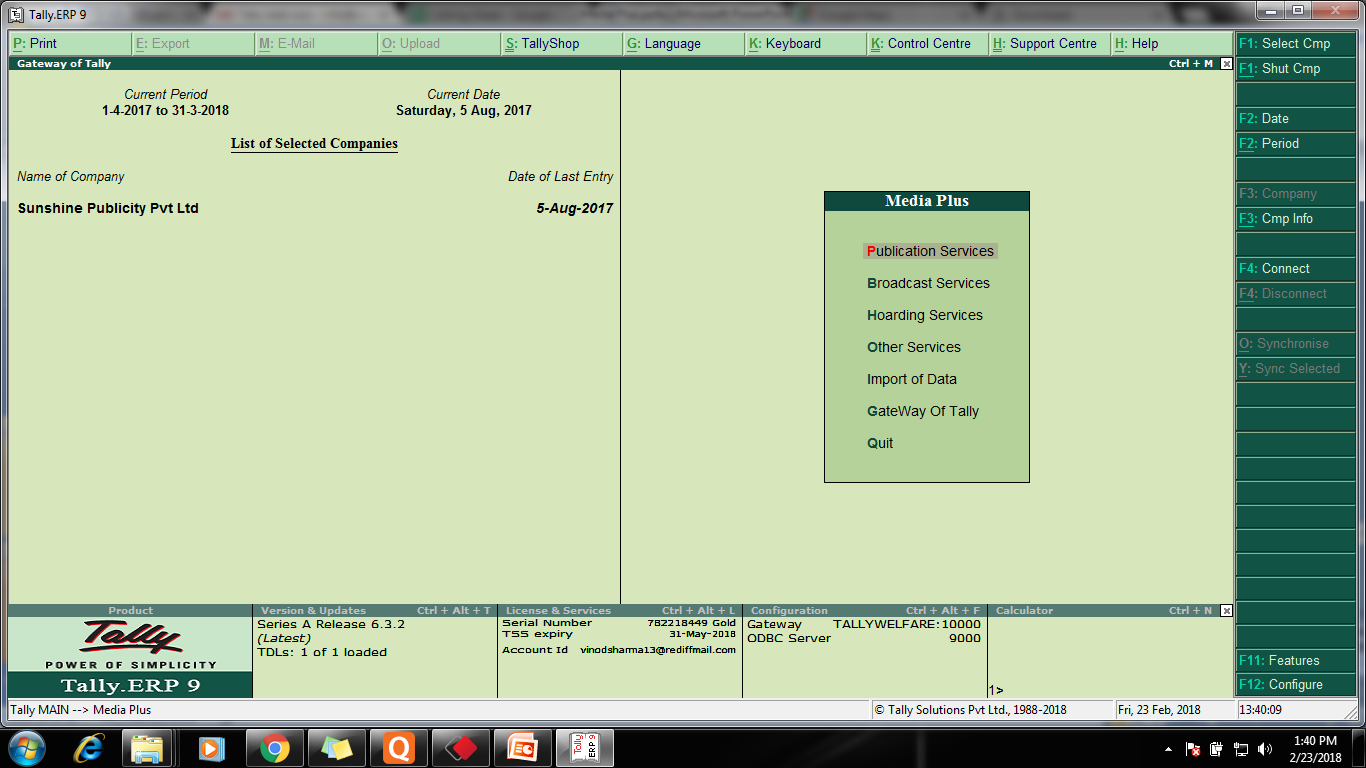 Gateway
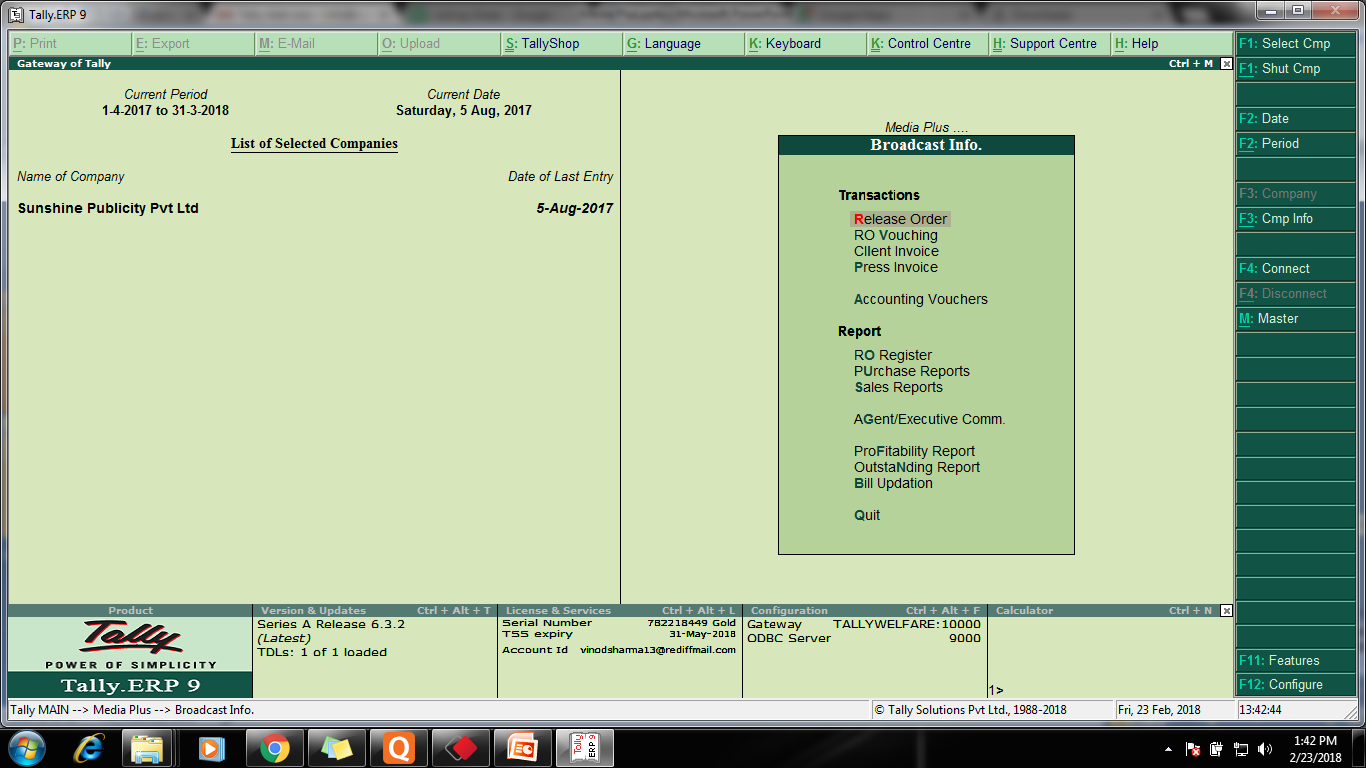 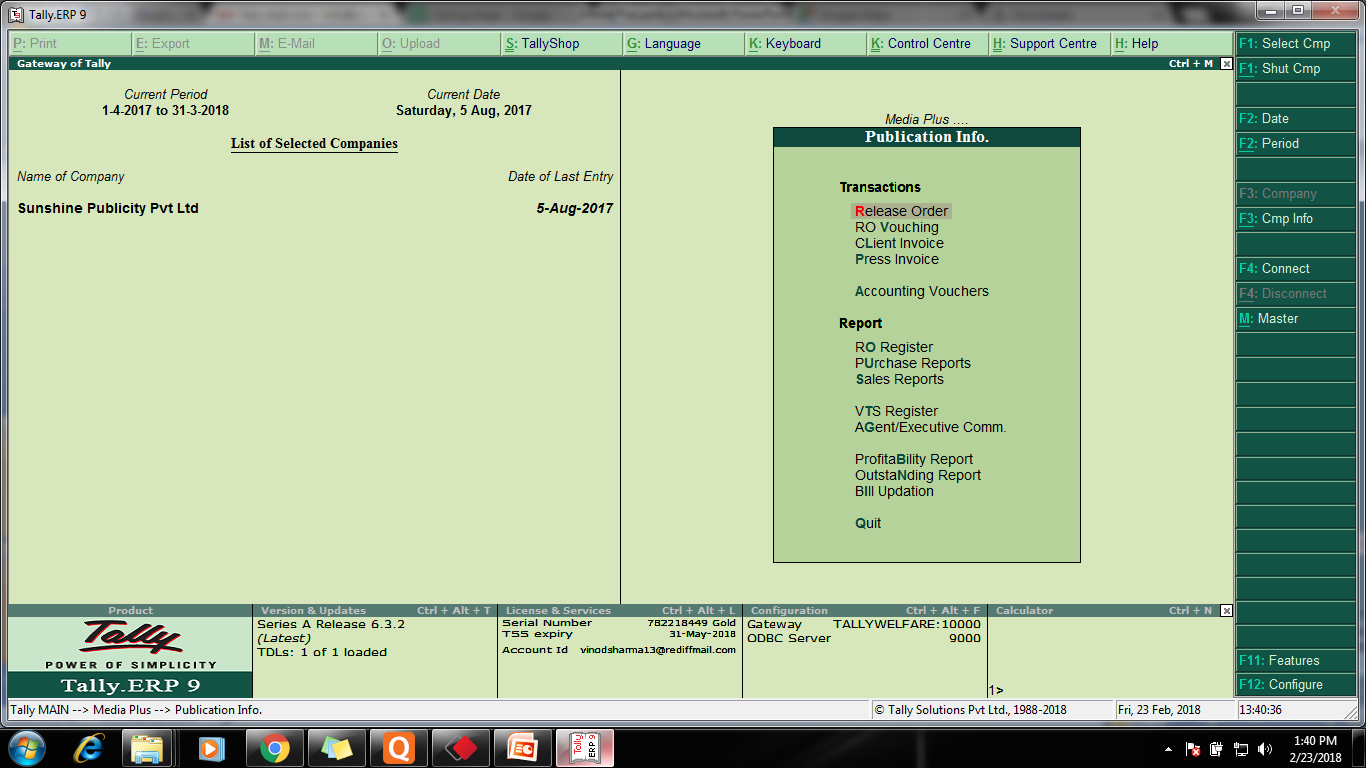 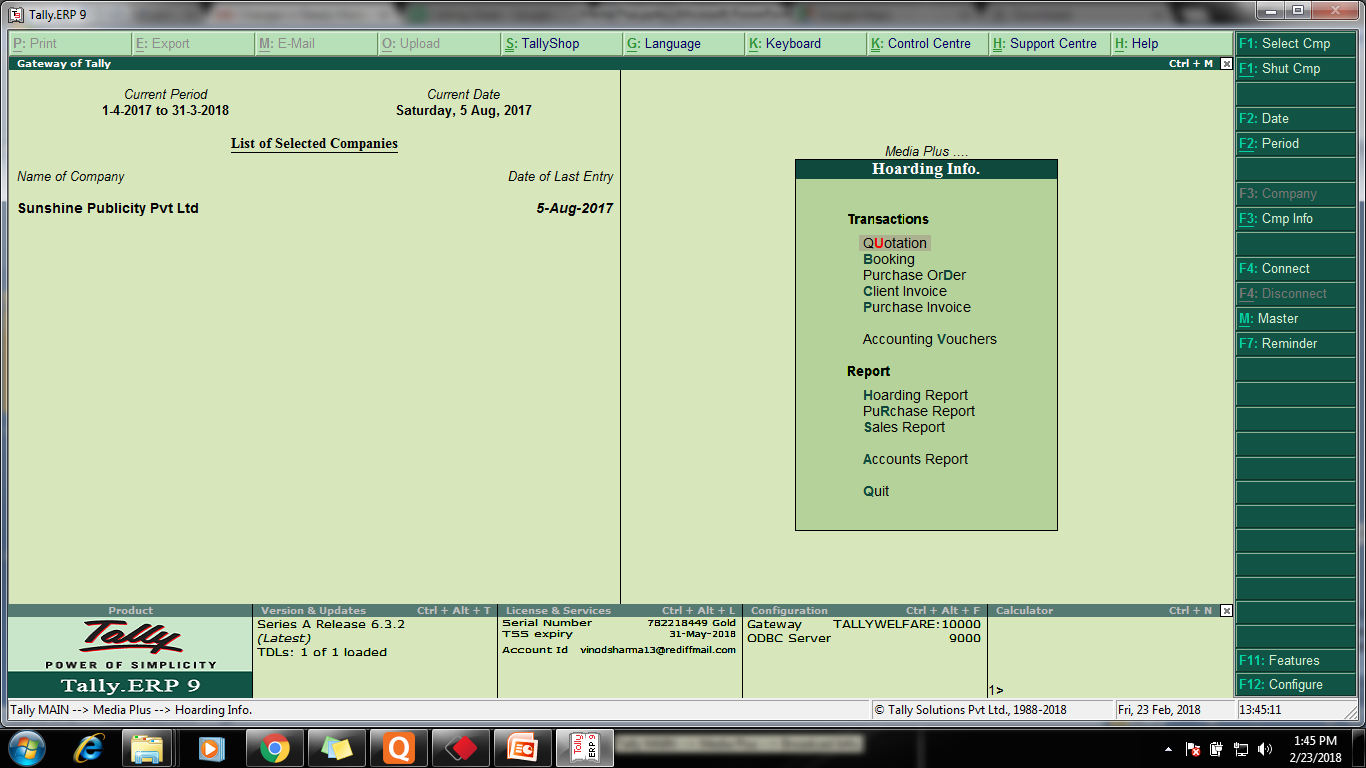 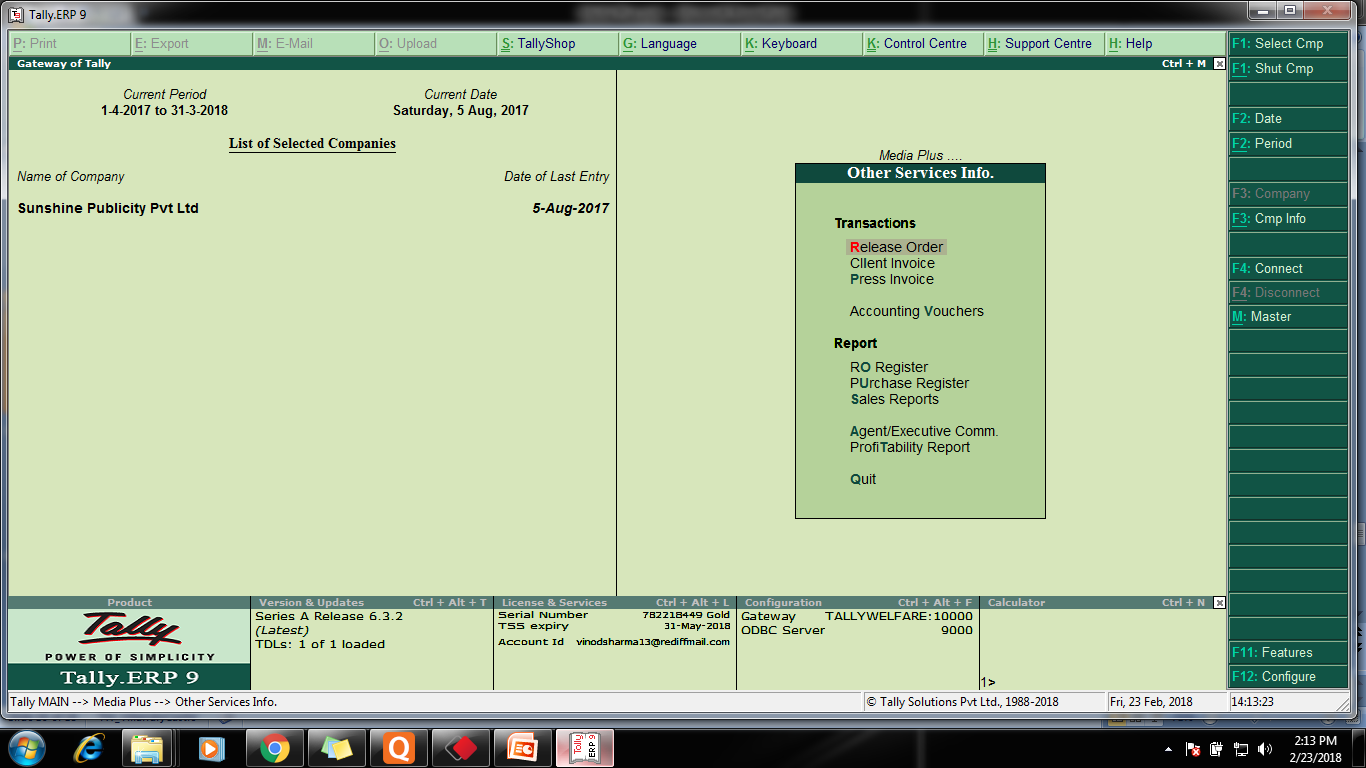 Release Order Publication
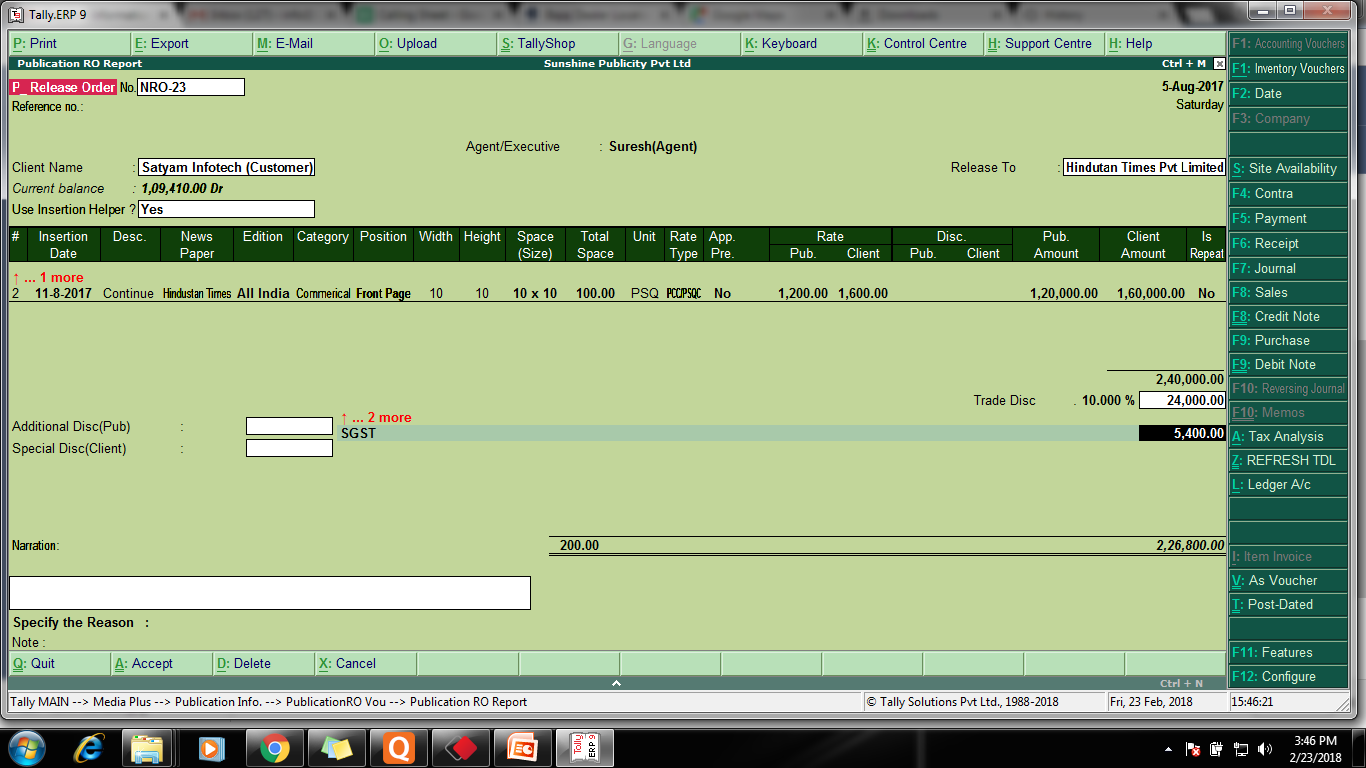 Release Order Publication
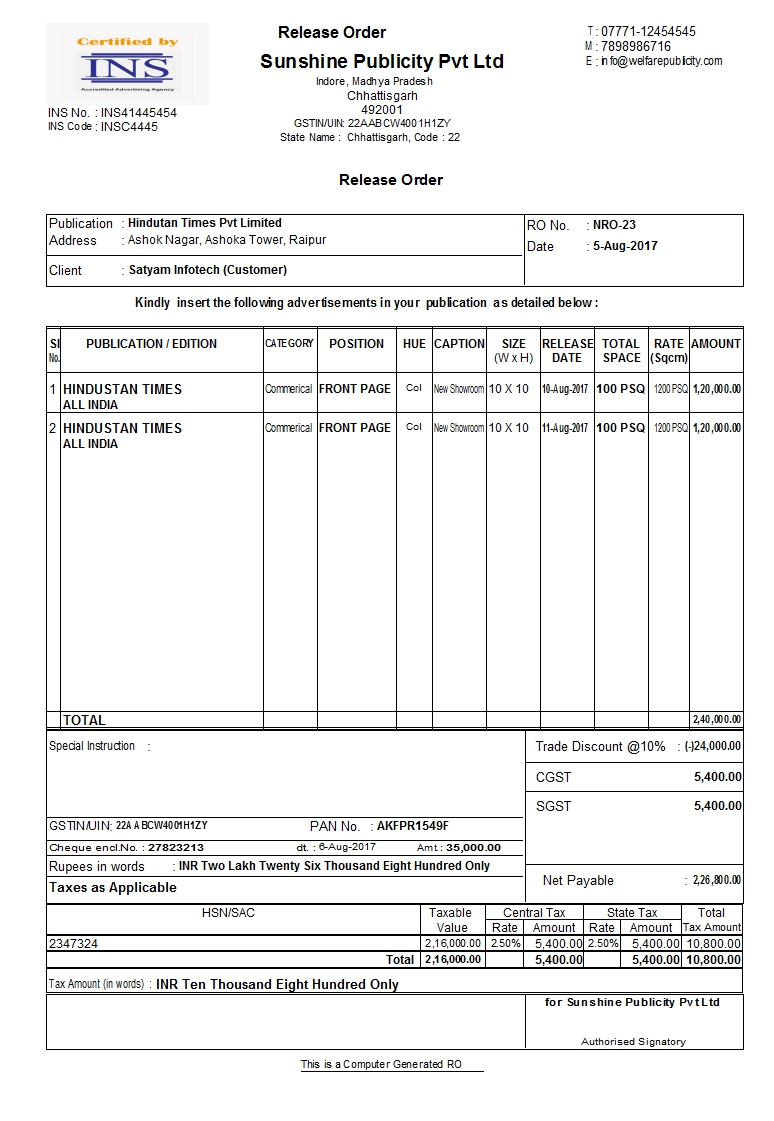 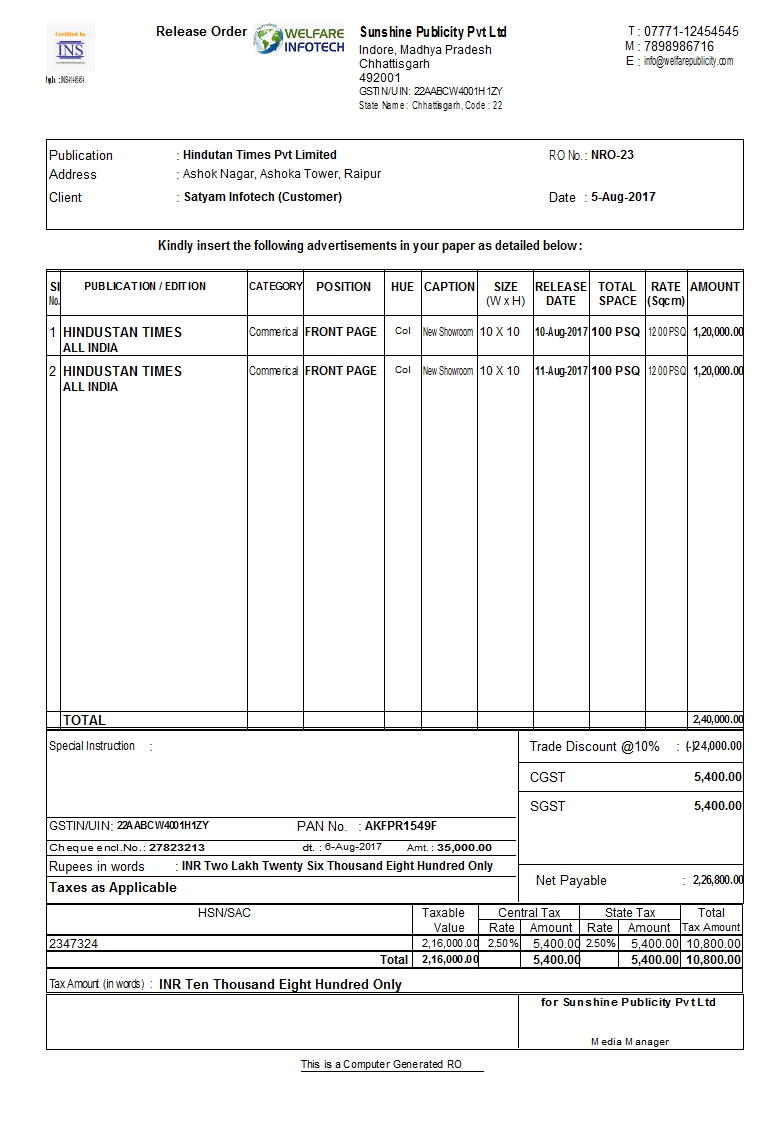 Client Invoice Publication
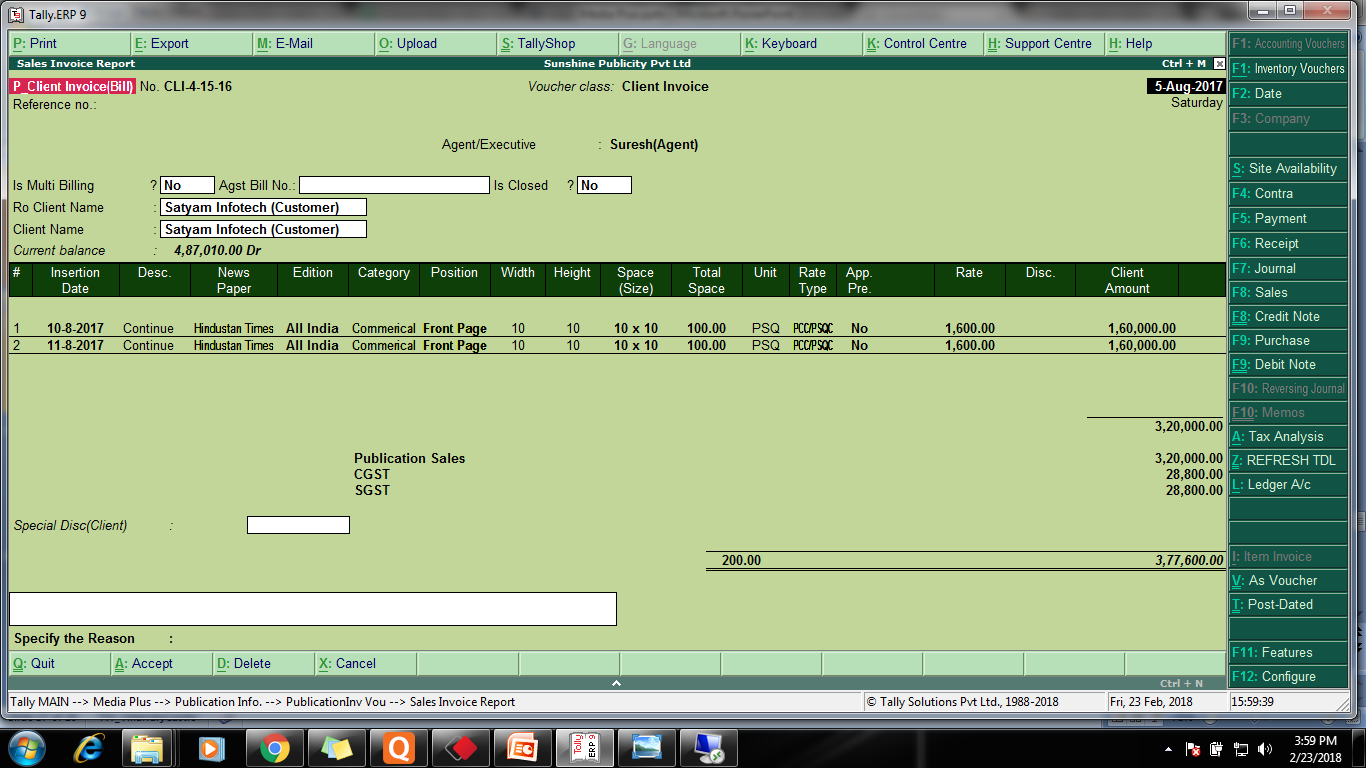 Client Invoice Publication
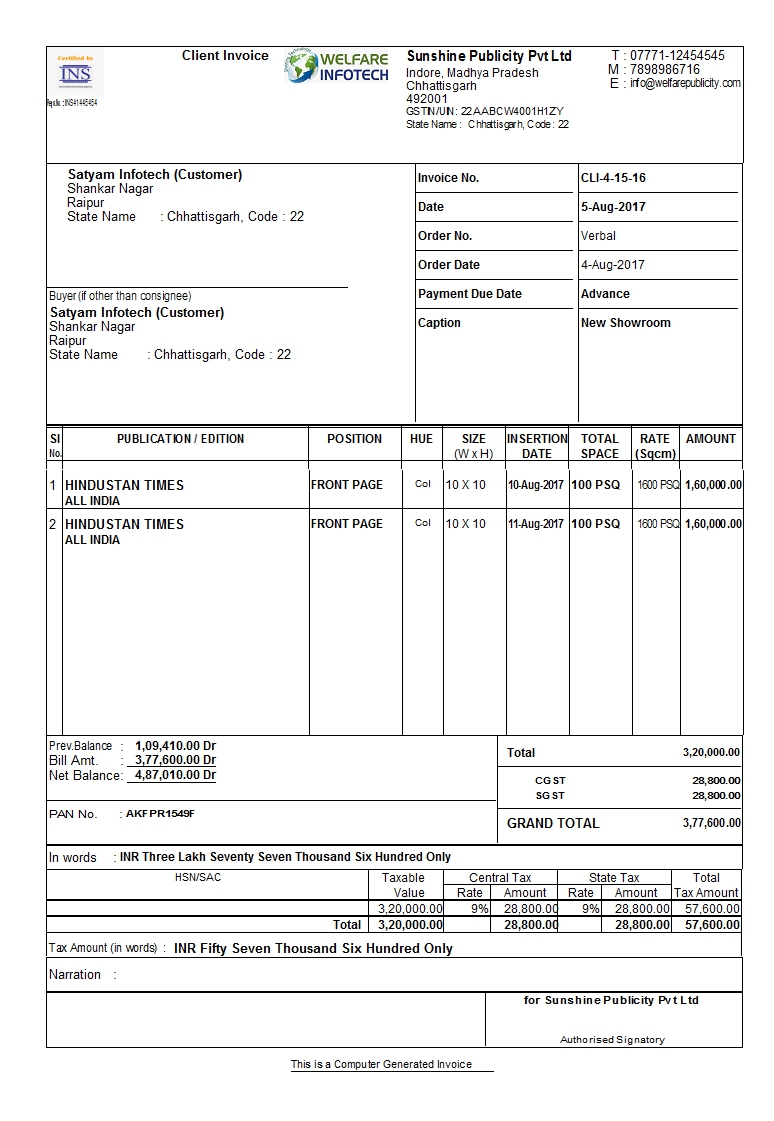 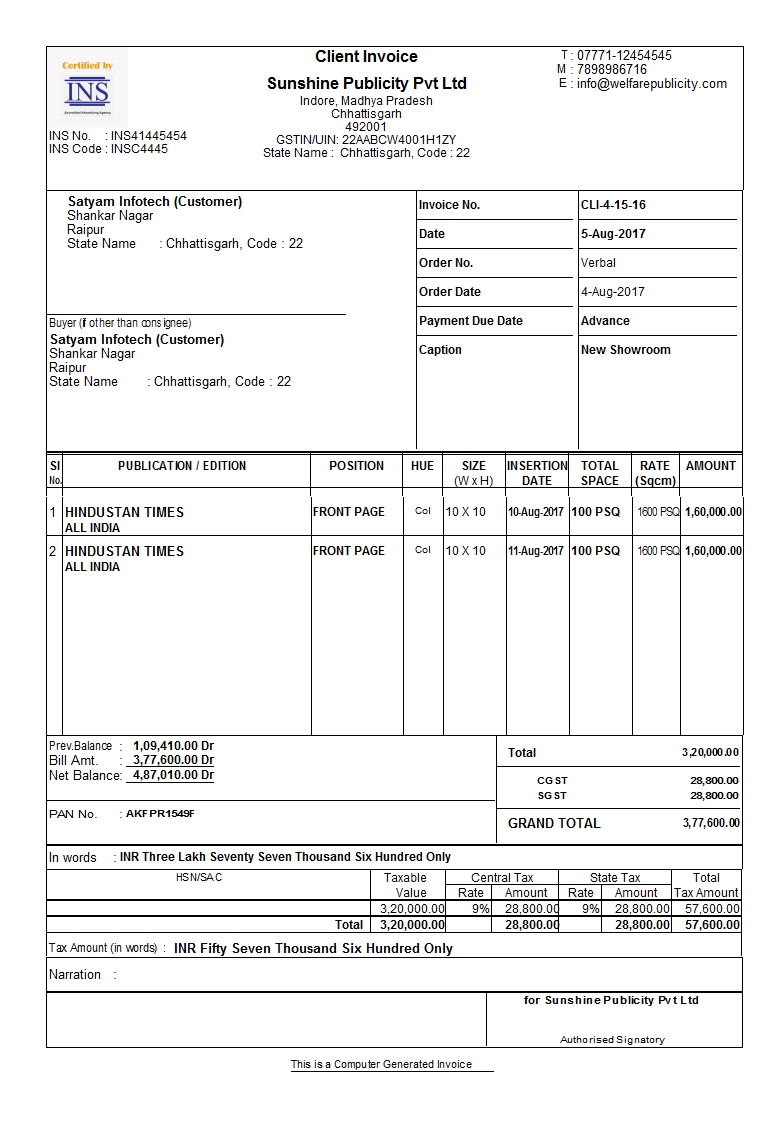 GSTR-1
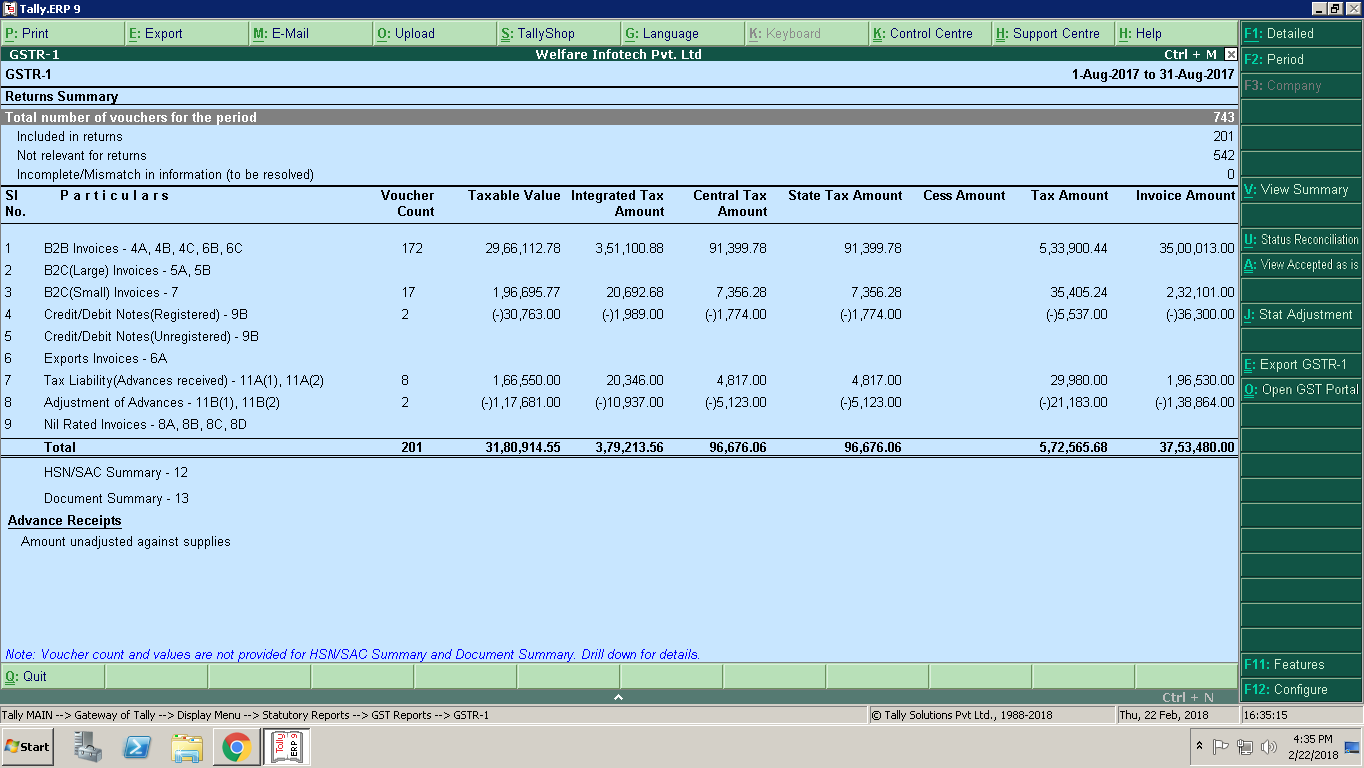 GSTR-2
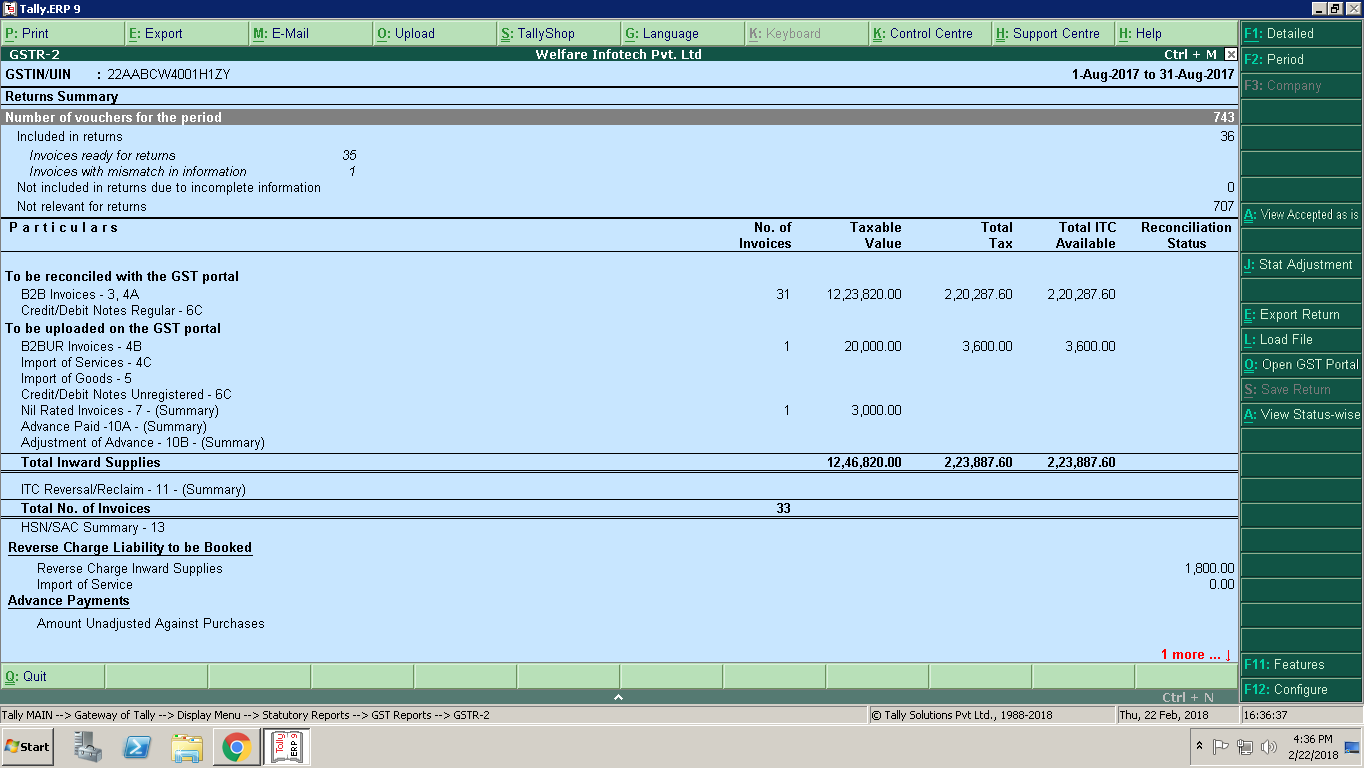 GSTR-3B
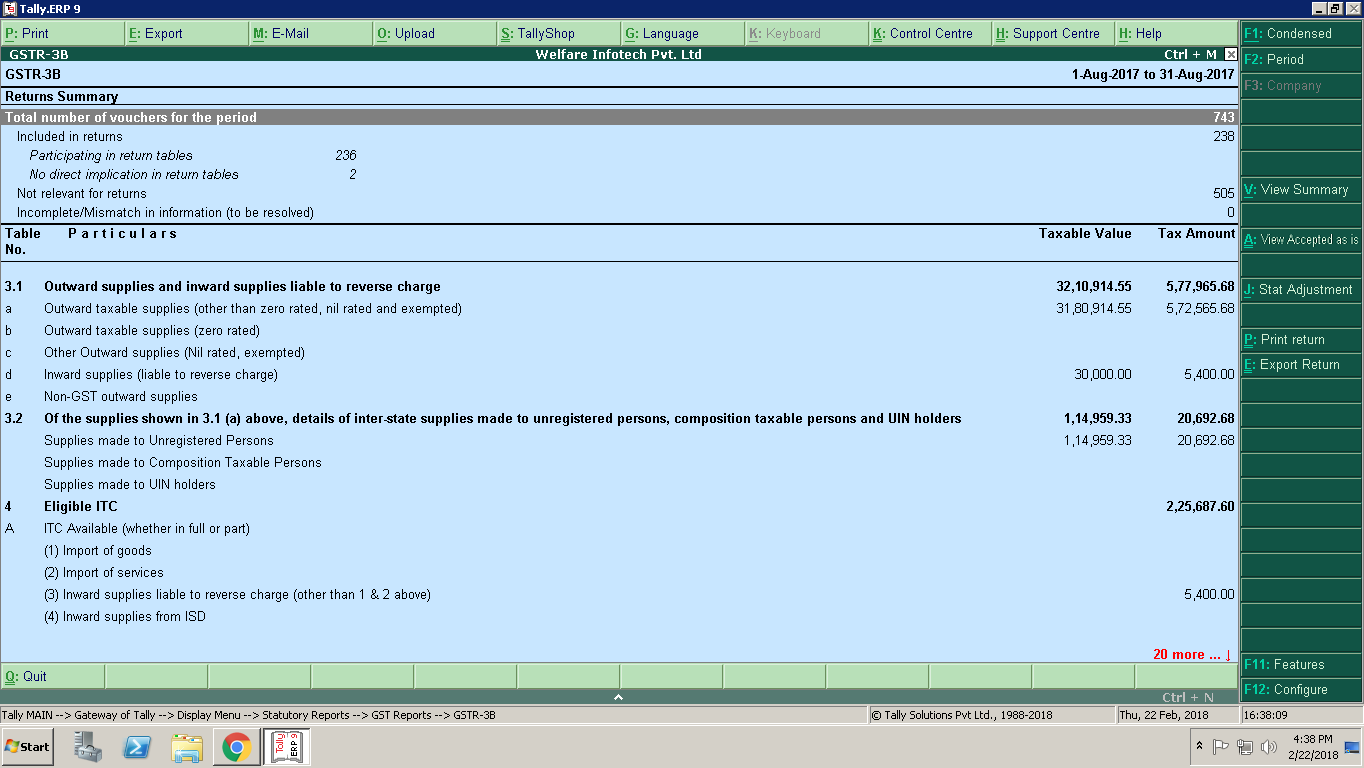 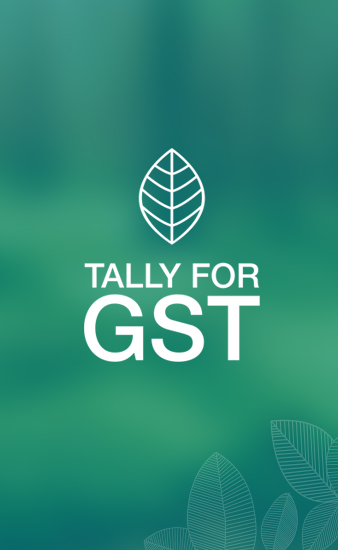 Thank You
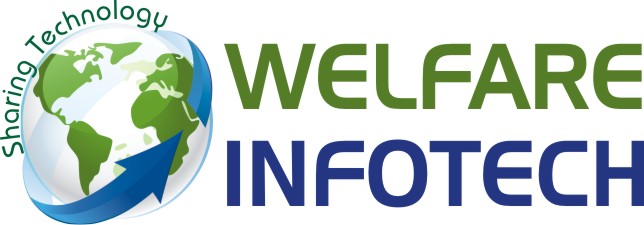 Call us 	- +91-9755514444
Mail us 	- ravi@welfareinfotech.com
Website	- www.welfareinfotech.com
Skype   	- ravi.mishra89